Academic Literacies: A long view
Lucia Thesen
University of Cape Town
Ac Lits say…
Situate at an epistemological level
Say NO to the deficit discourse
Transform not norm
Do research
Agitate for change
Ask questions 
Take yourself seriously as a member of an academic community
CHED
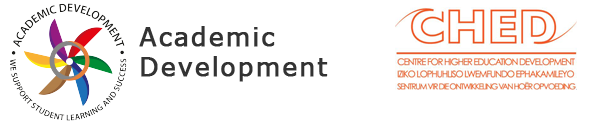 EDUs across faculties 
Two central units

Language Development Group
Undergraduate AcLits teaching
Postgraduate AcLits teaching
Writing Centre and Hubs

Numeracy Centre
1987: English for Academic Purposes: discourse of (linguistic) disadvantage
Borrowed curriculum from British Council ideas – English as a post-colonial export 
Changed the content, locally relevant
Struggle for accreditation, compulsion
Based on a construction of black students as disadvantaged
2003: The diversity discourse
2017: research identity spaces
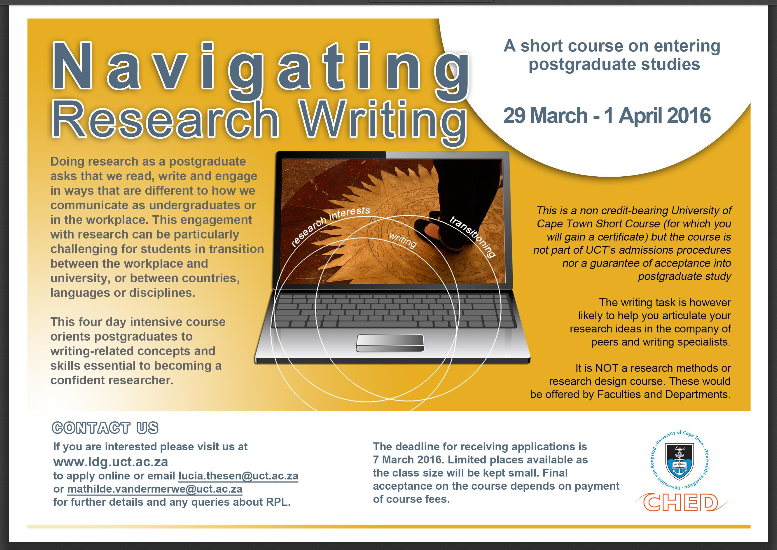 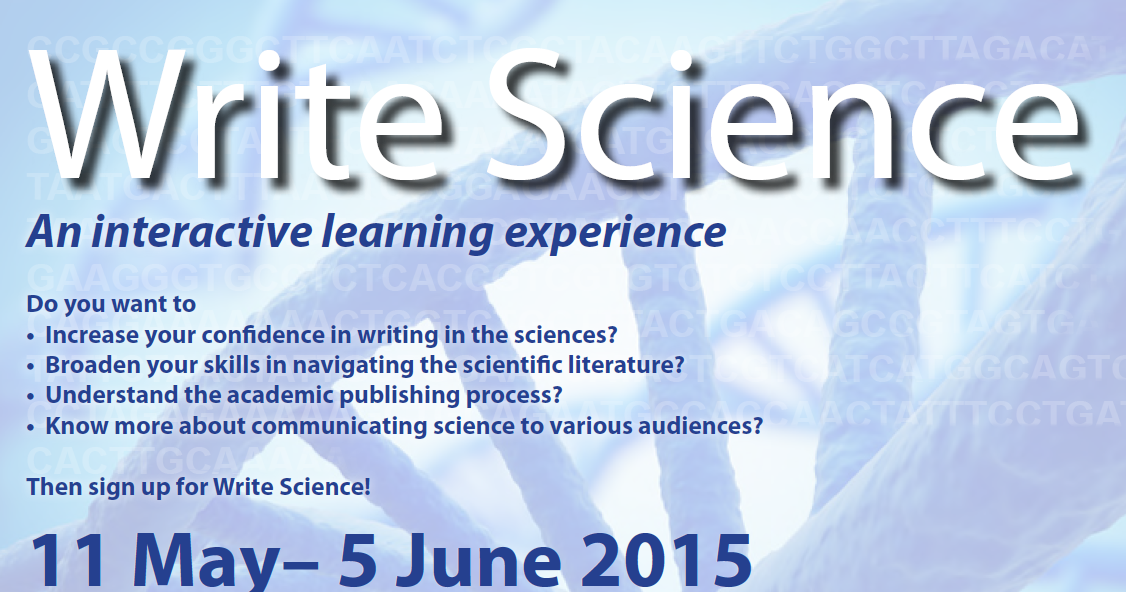 Online
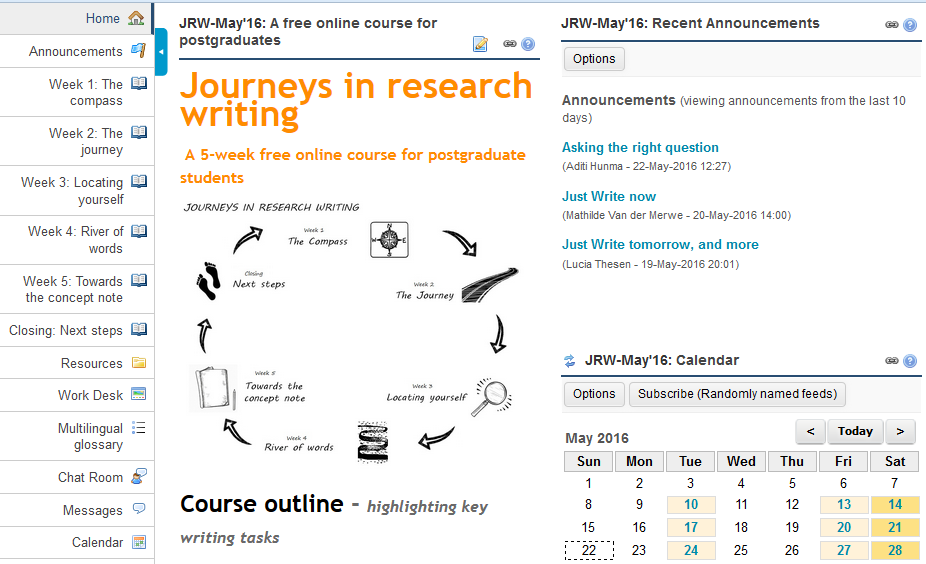 The pipeline
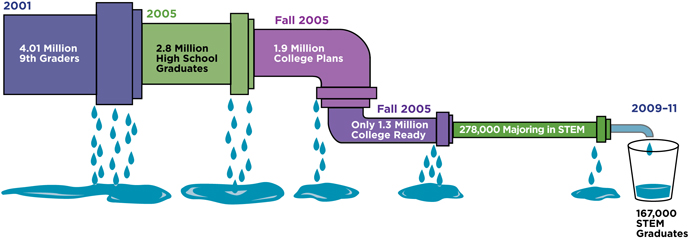 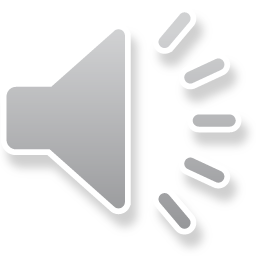 Our institutions as precarious networks
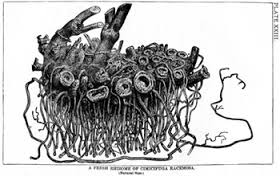 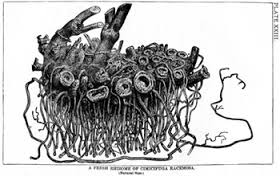 http://thinkingenterprise.blogspot.fr/2011/04/rhizome-on-dilemmas-in-enterprise.html
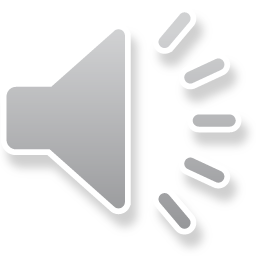 Ac Lits say…
Situate at an epistemological level
Say NO to the deficit discourse
Transform not norm
Do research
Agitate for change
Ask questions 
Take yourself seriously as a member of an academic community